Ting er Implementert
Men det funker ikke 
Fått ferdig "pyramide-integrasjon"
Konduktivitet verifisert mot data i boka
Sjekket fort opp mot CoolProp
Bør nok grave litt mer i CoolProp
Diffusjon => Kin.gas. med BH-diameter
For å sjekke om dette i det hele tatt henger på greip
Fant ikke diffusjon i CoolProp (?) 
Er det andre pakker/kilder på dette?
Var ikke så mye i boka som jeg først trodde
(dST/drho)_T,x
Enten er det en bug (foreløpig arbeidshypotese)
Eller så er det en feil i matten (Har fått ført inn matten i latex, kan sende for QA)
Eller så er vi helt på bærtur (Alltid anta at alt er feil :S)
Vist: CO2/CH4 m/ SRK
Bytter ikke fortegn når komponenter byttes 
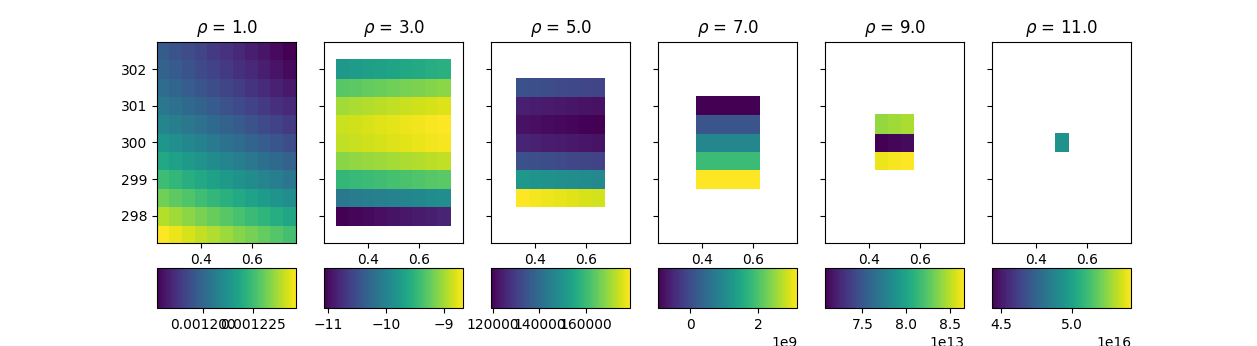 Fra kin.gas.
T [K]
x
S_T
Kortere integrasjonssteg hjelper ikke
Integrere langs en isobar?
Til neste gang
Skal kjøre Kempers-utledning